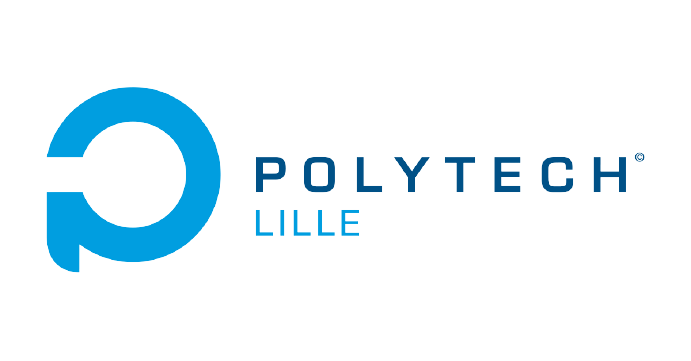 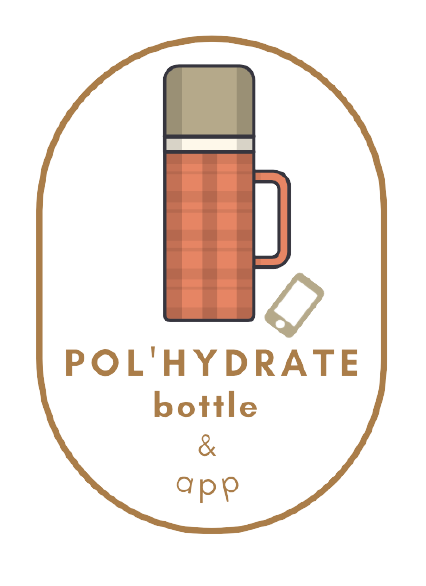 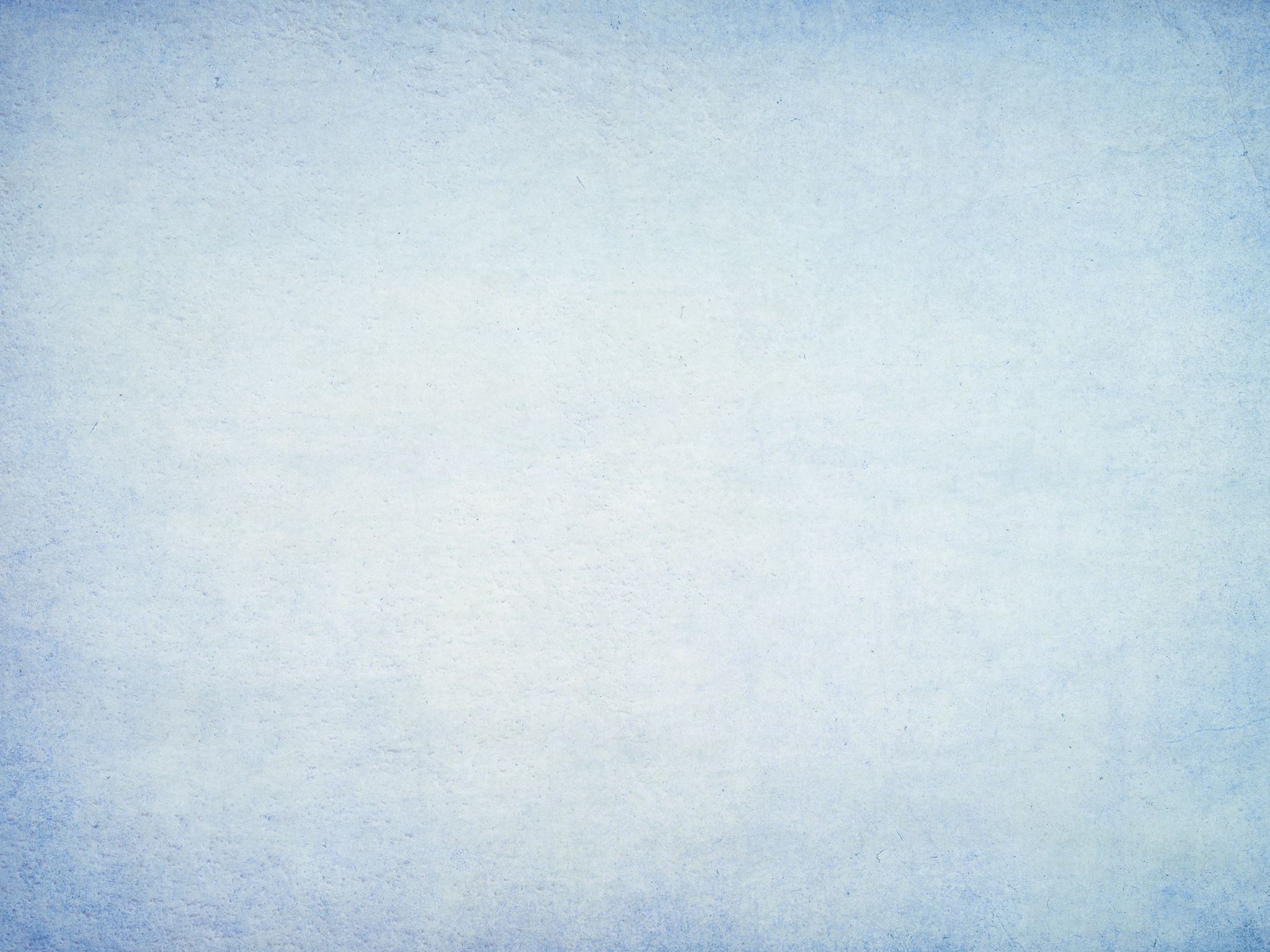 POL’HYDRATE BOTTLE
& APP
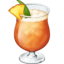 par Poly’drink
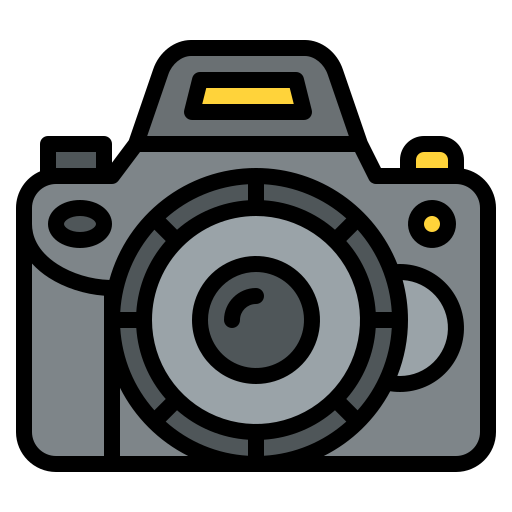 Présentation de l’équipe Polydrink
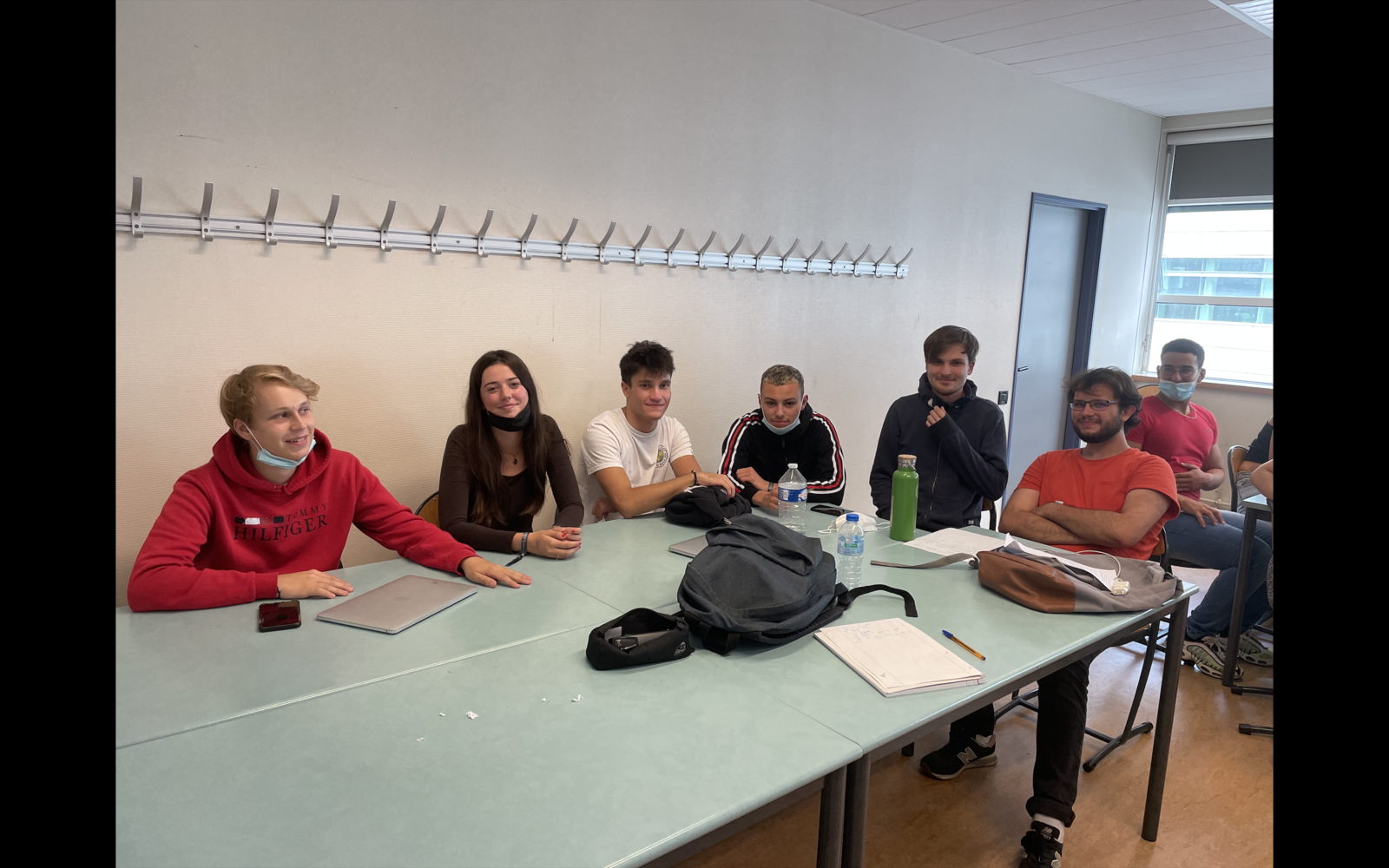 Dupont Clément, GC
Le Franc Emma, IS
Siragusa Baptiste, IS
Ilmain Meliani, Meca
Maille Alexandre, Mat
Israel Maxime, GBA
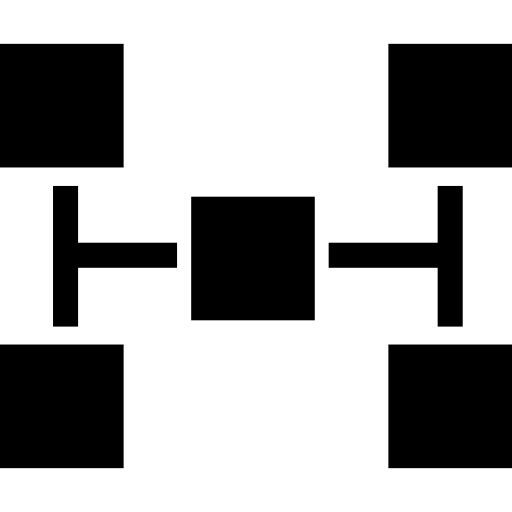 Schéma Explicatif
Pour qui ?
Elèves de Polytech de Lille possèdant un smartphone
Par qui ?
Des élèves de Polytech Lille
POL’HYDRATE
& APP
Pourquoi?
S’hydrater convenablement et contrôler ses calories
Combien ?
60€
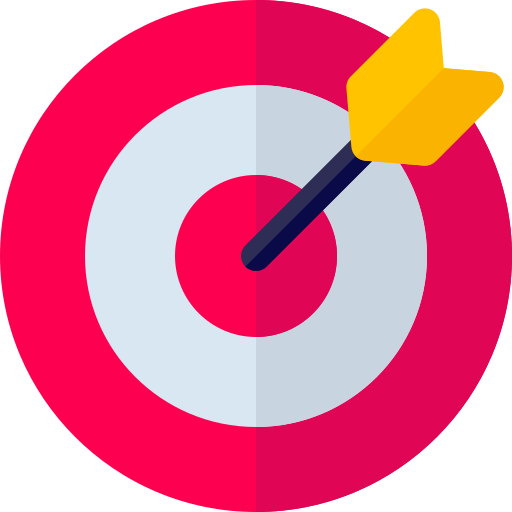 Objectifs
Limiter la consommation de boissons calorifiques
Vérifier l’hydratation du corps journalière
Contrôler les apports de tout type de boissons (glycémie, alcoolémie, calories etc.)


=> Améliorer ses méthodes de consommation pour une meilleure alimentation
Modèle économique
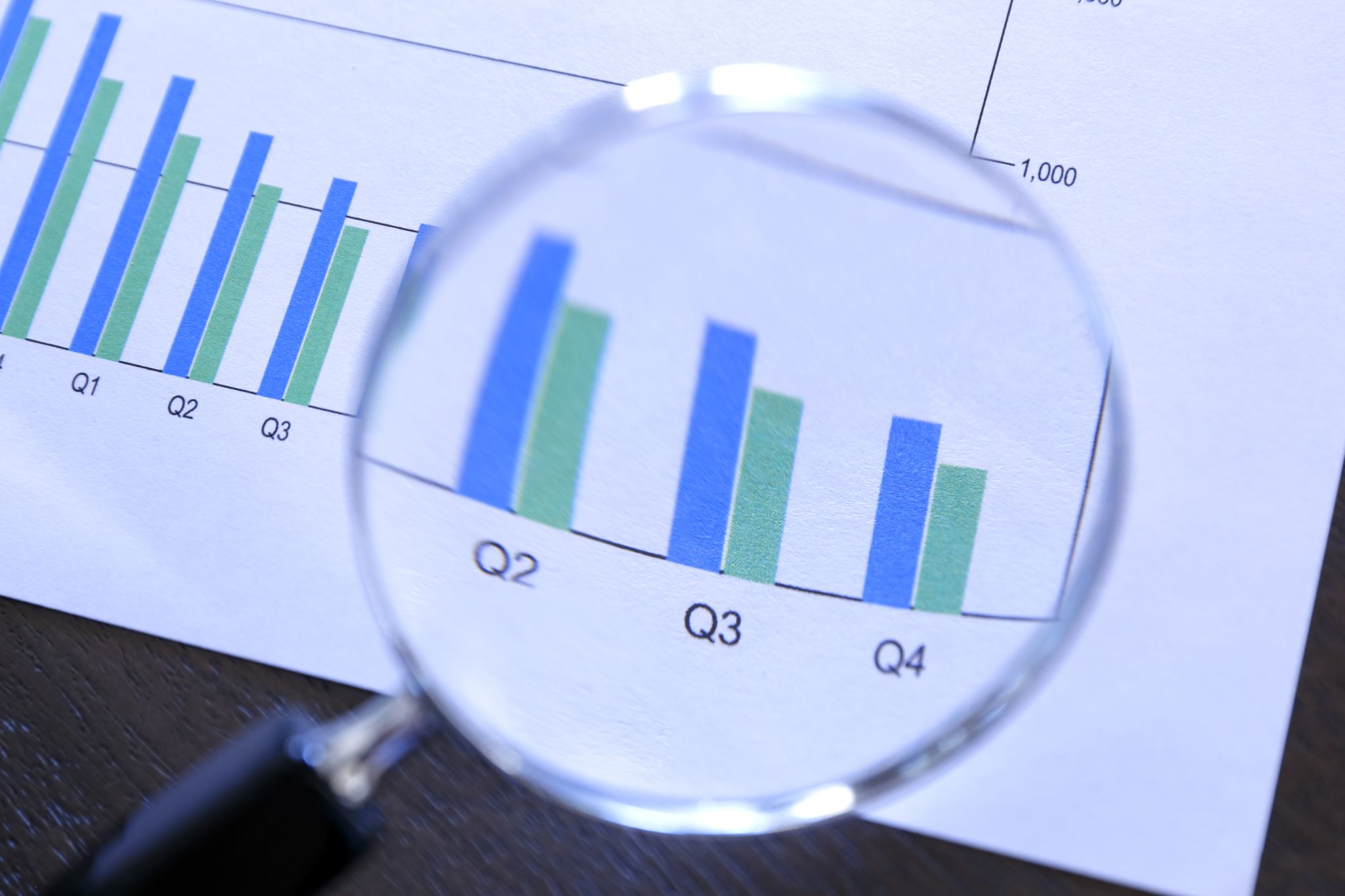 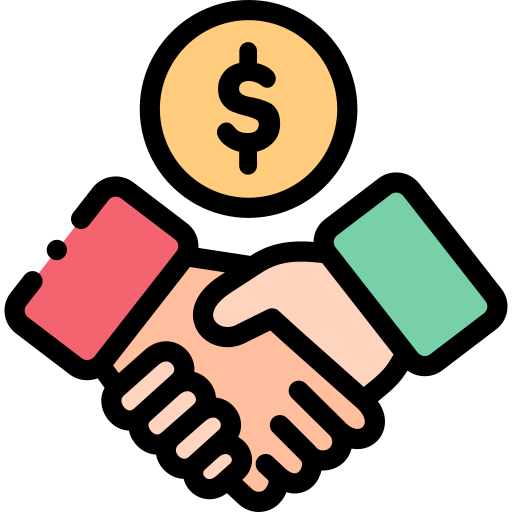 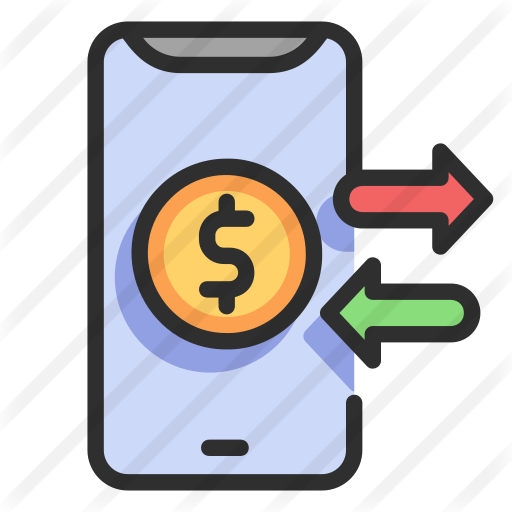 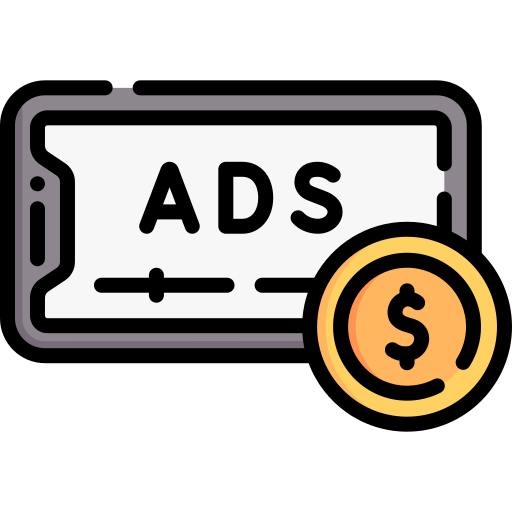 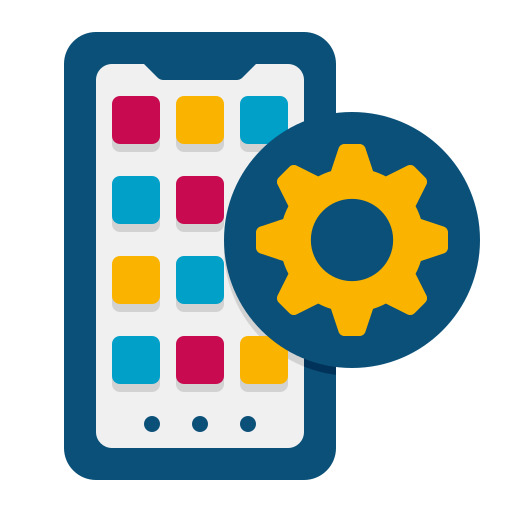 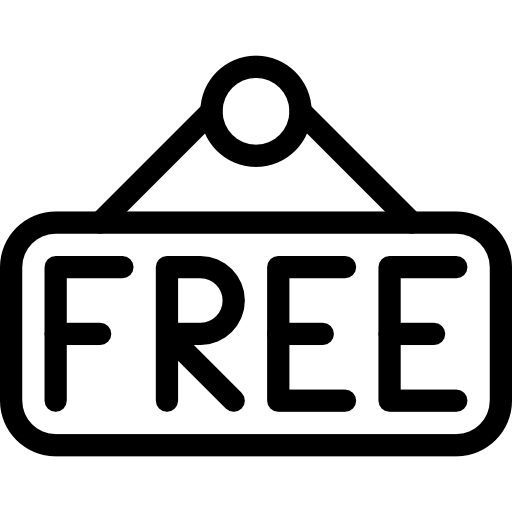 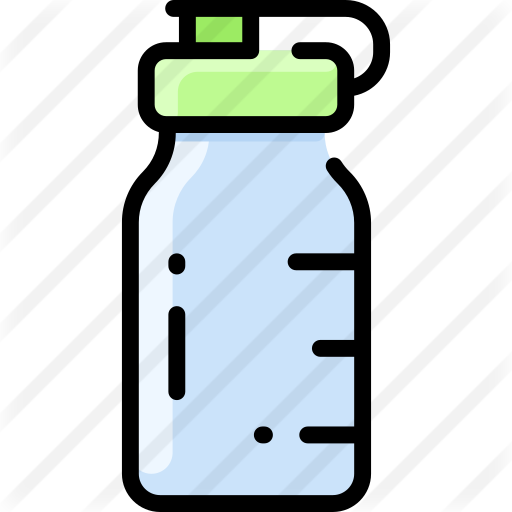 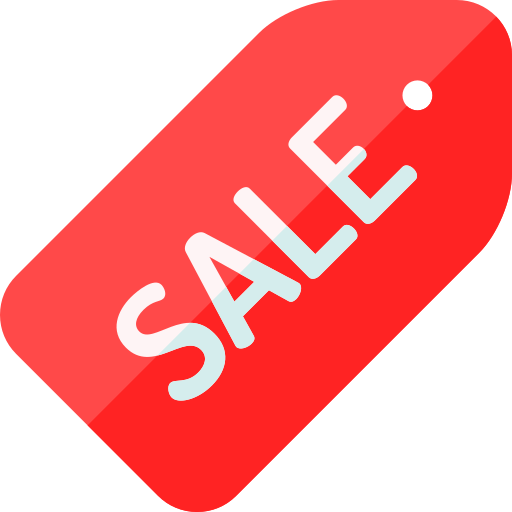 Moyens humains ET MATERIELS
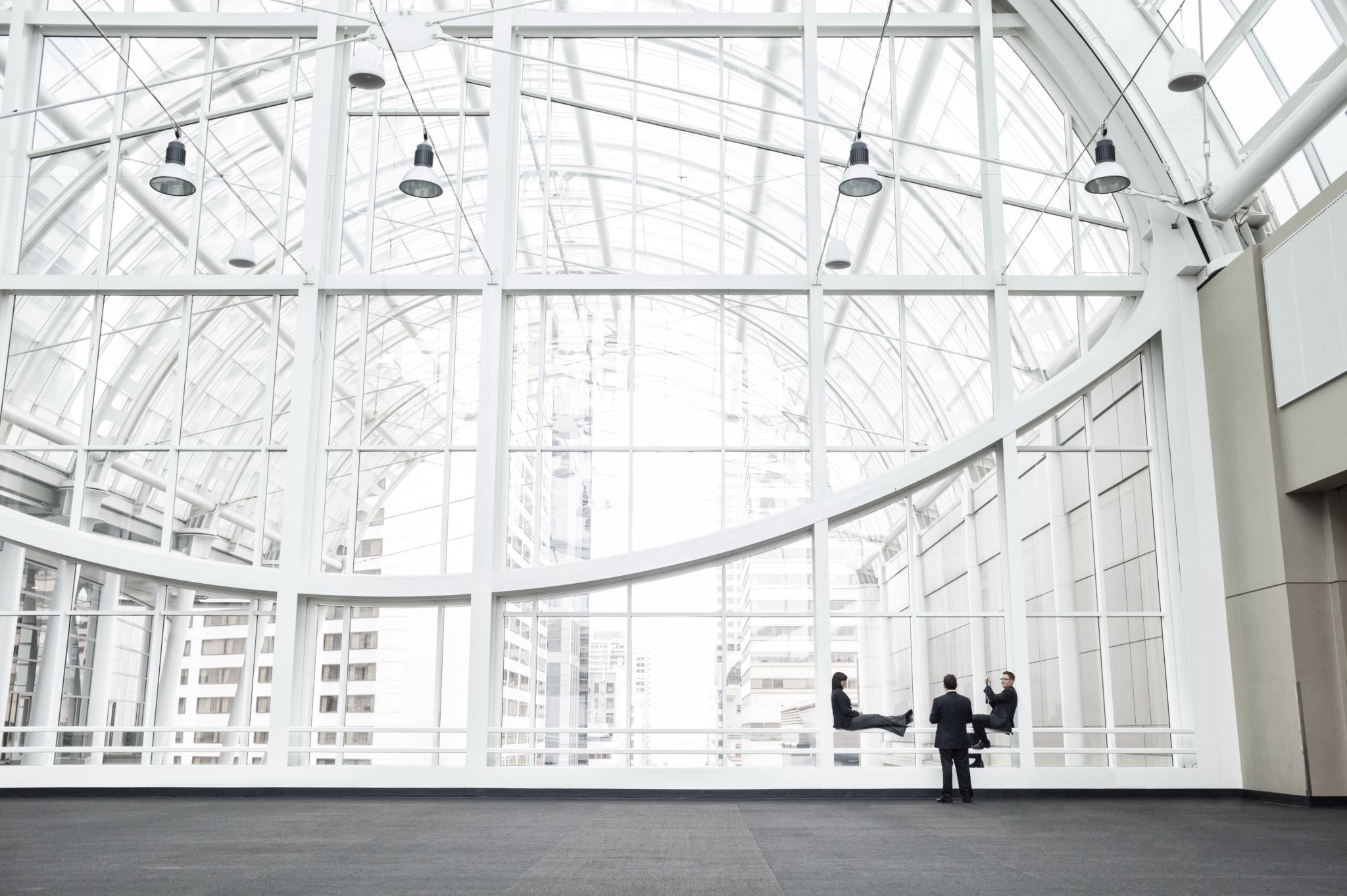 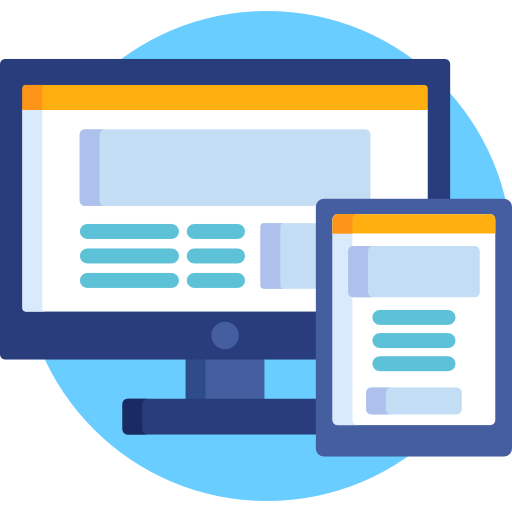 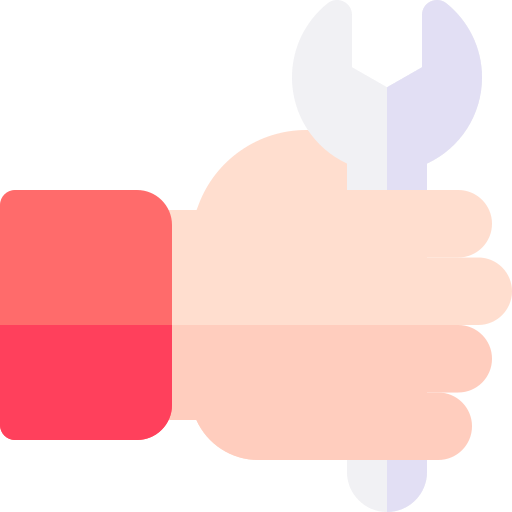 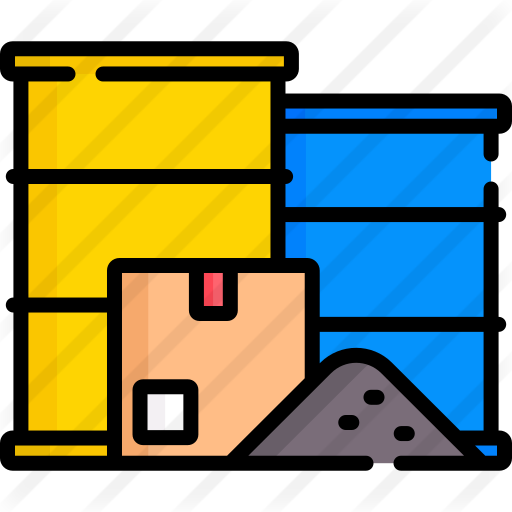 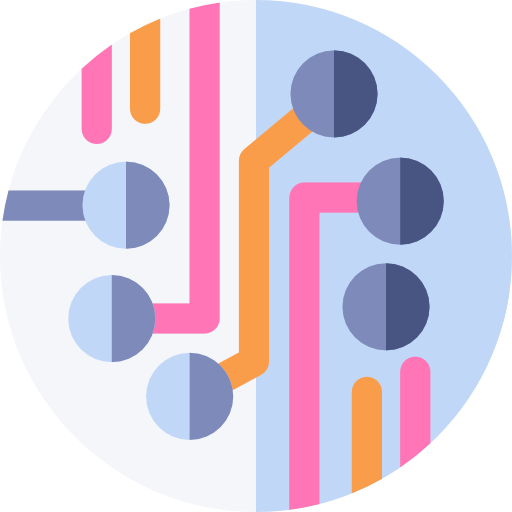 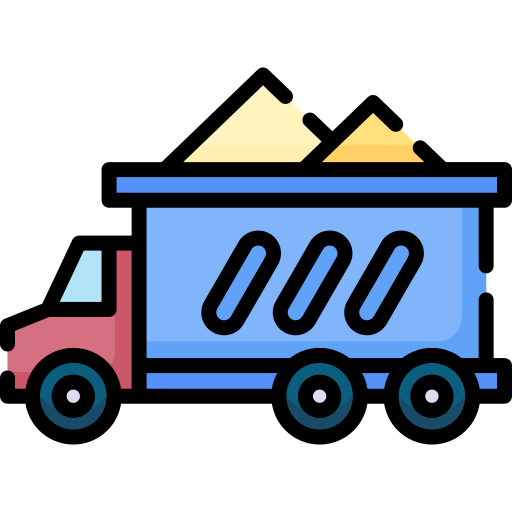 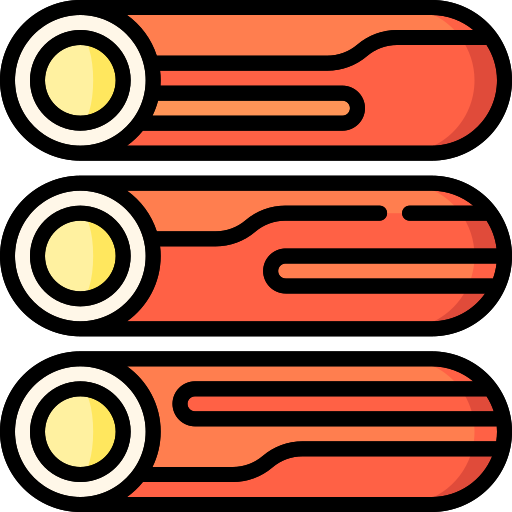 DESSINS TECHNIQUES
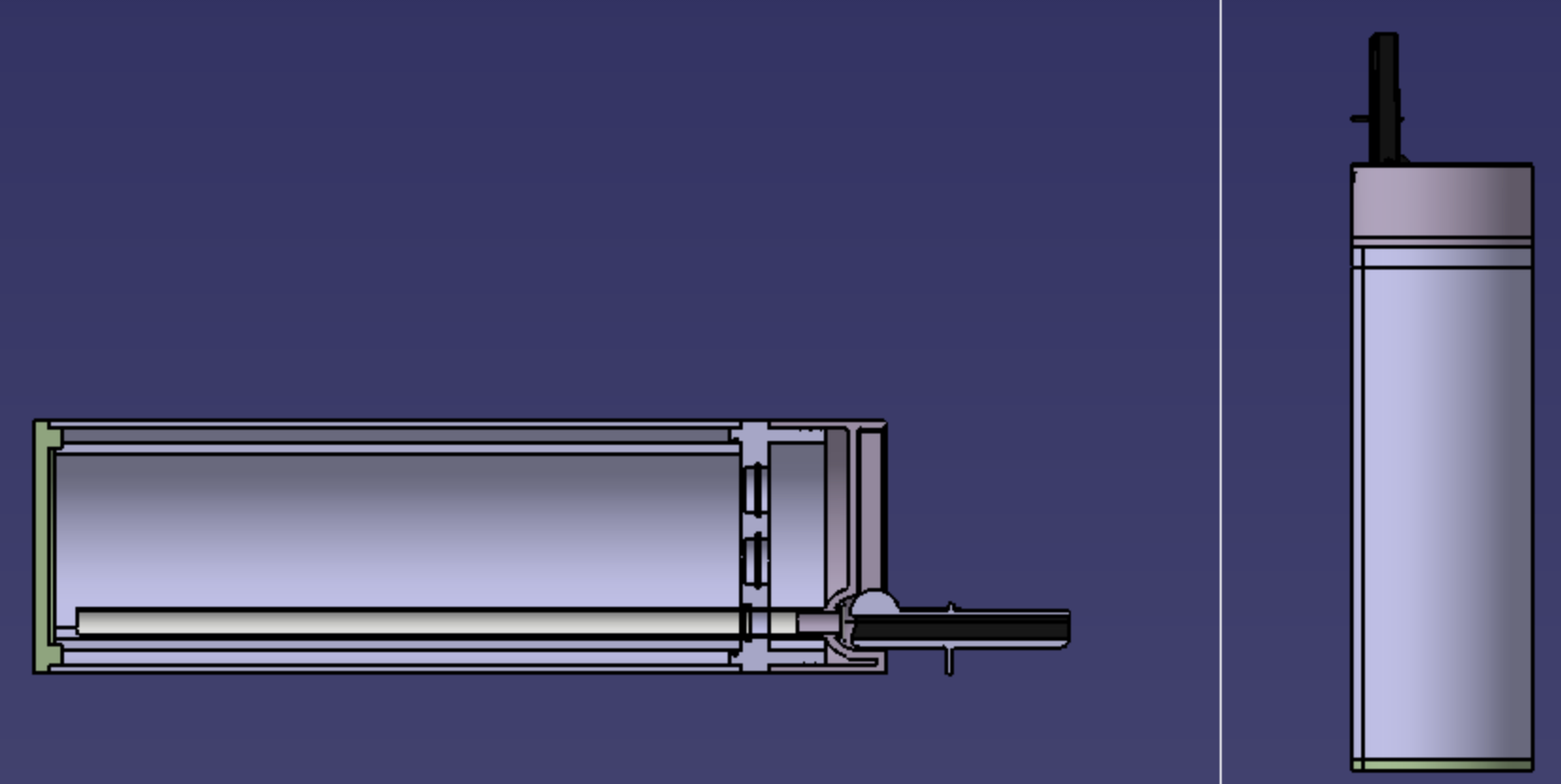 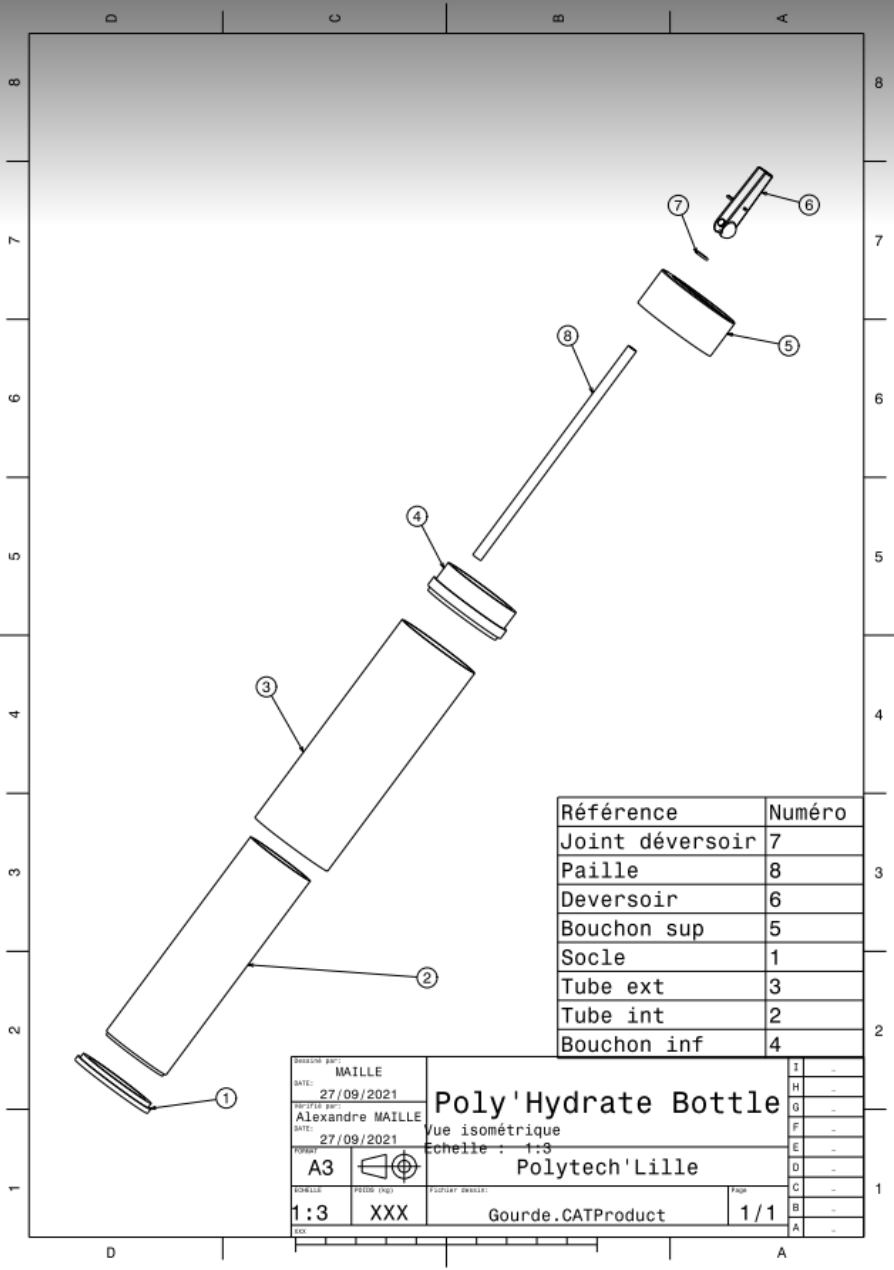 DESSIN TECHNIQUE
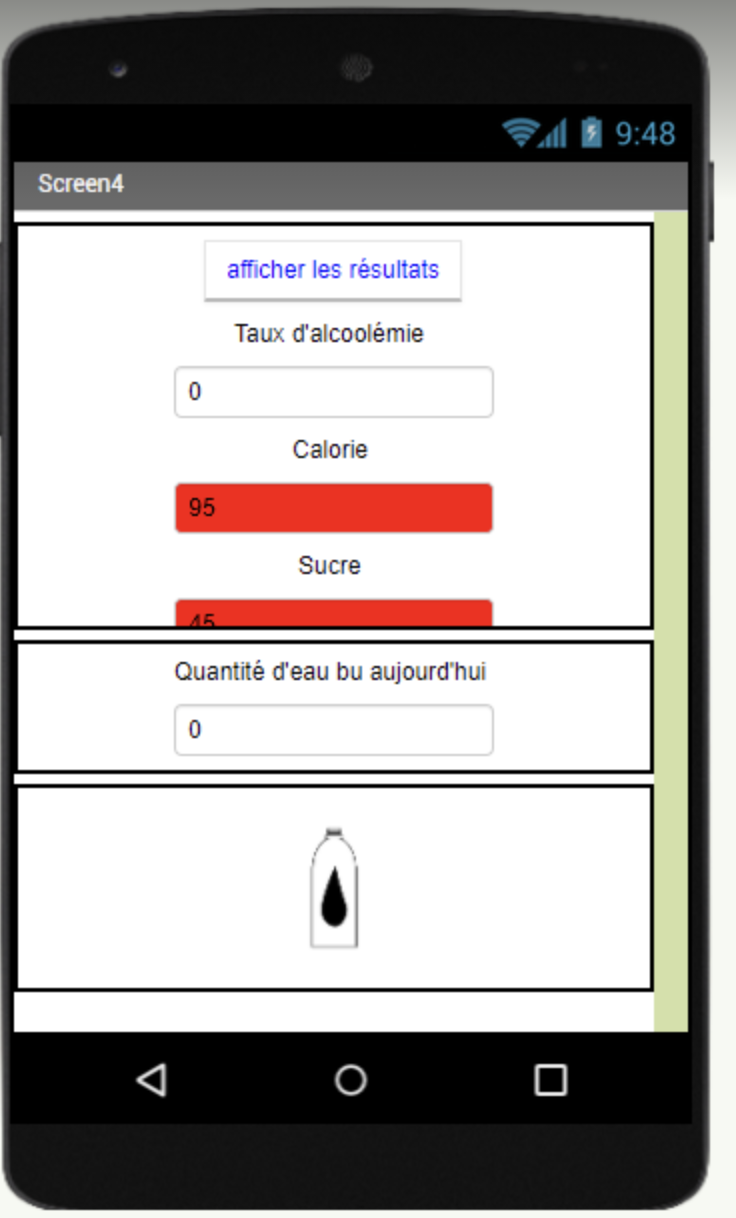 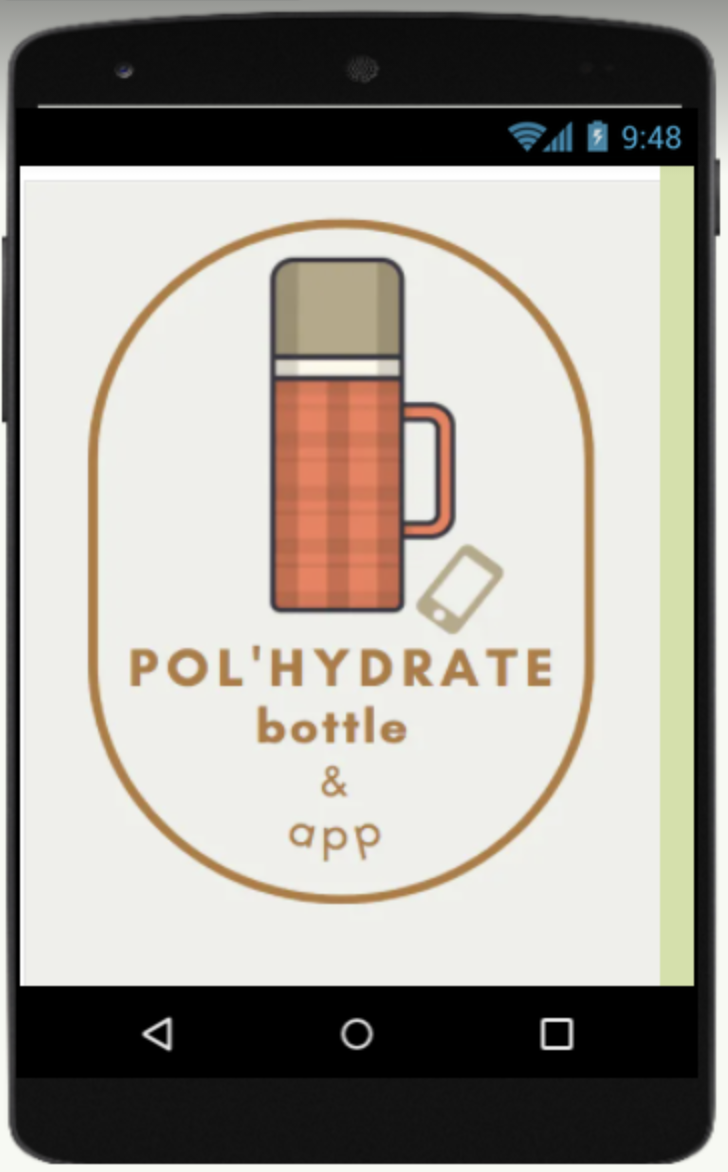 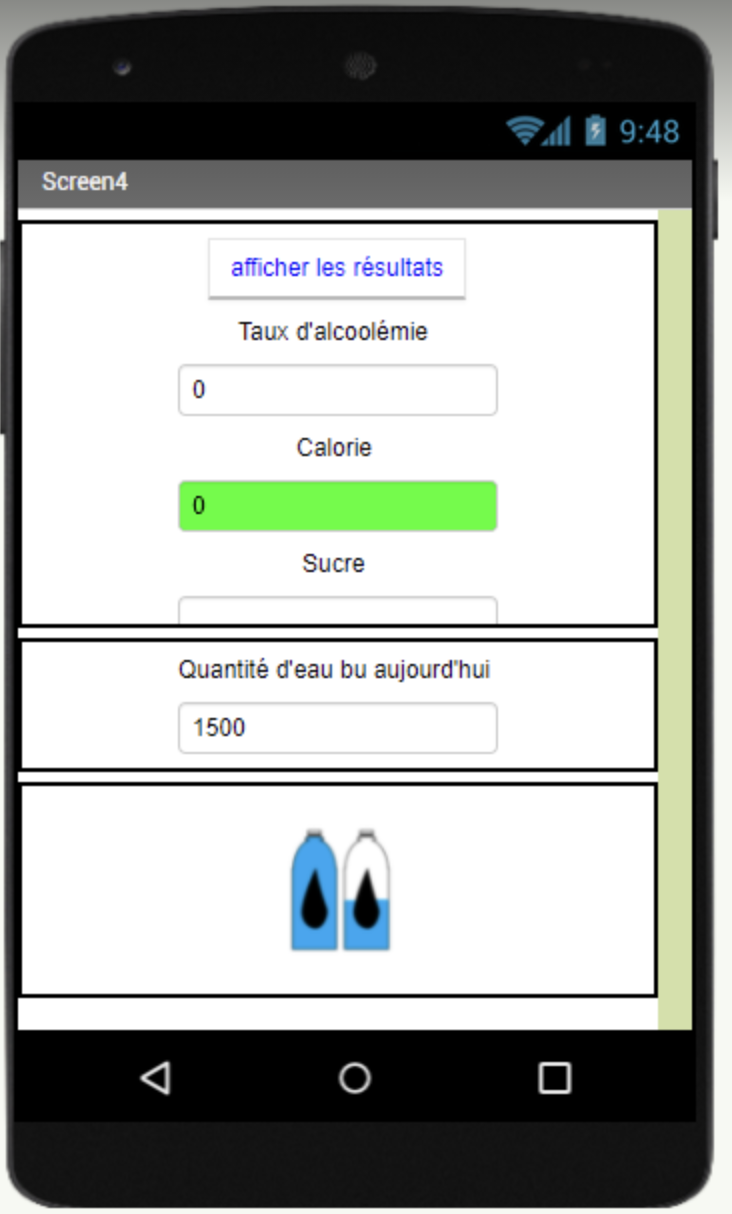 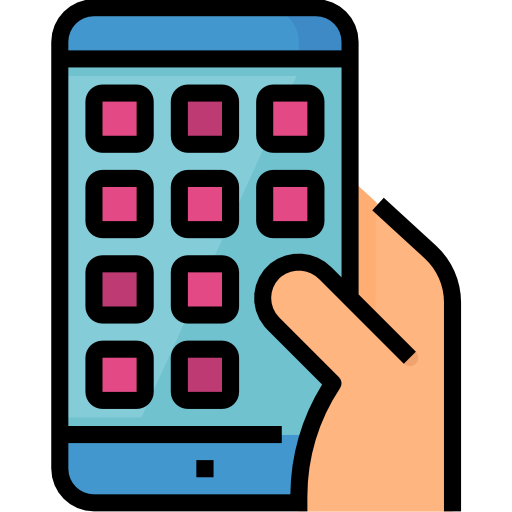 L’application
EXPERIENCES
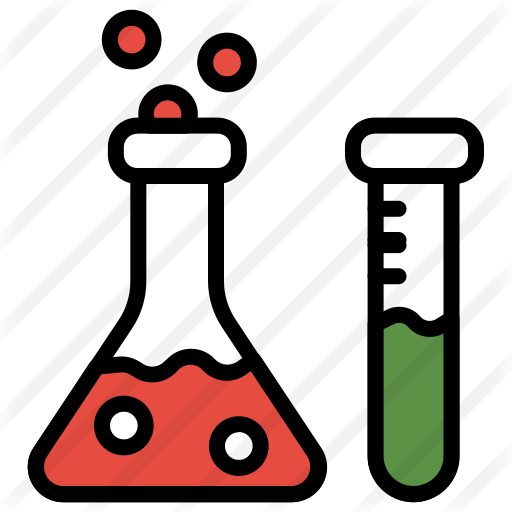 BUSINESS PLAN